Thứ hai ngày 07 tháng 10 năm 2024
 Đạo đức     
Bài 5: Gia đình của em
Thứ hai ngày 07 tháng 10 năm 2024
Đạo đức
Bài 5: Gia đình của em
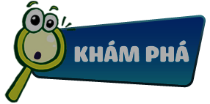 Quan sát tranh và trả lời câu hỏi: Gia đình bạn nhỏ 
gồm những ai?
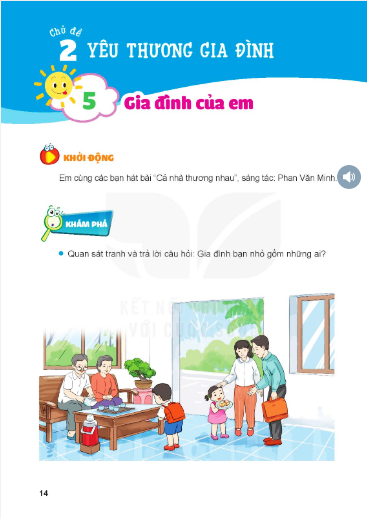 Vì sao cần có một gia đình?
Thỏ ơi!
Con ở đâu?
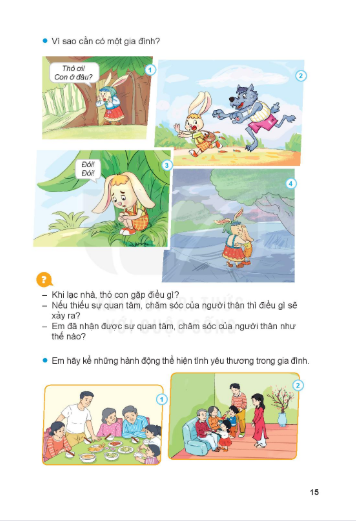 Đói!
Đói!
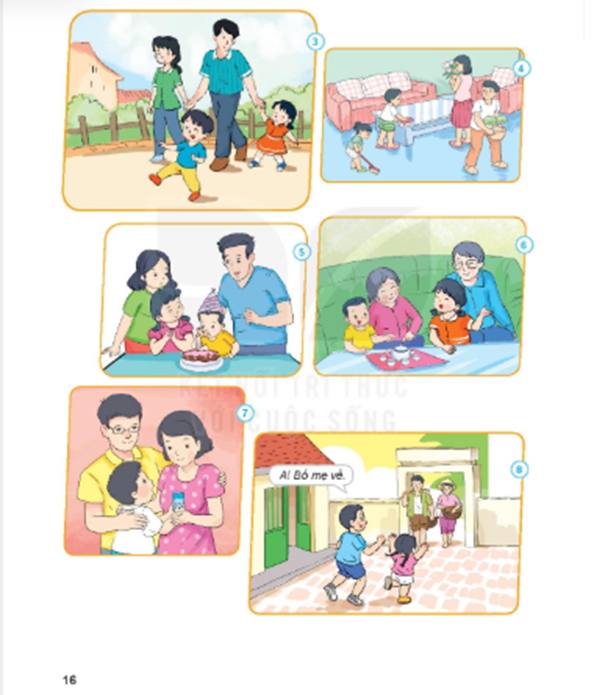 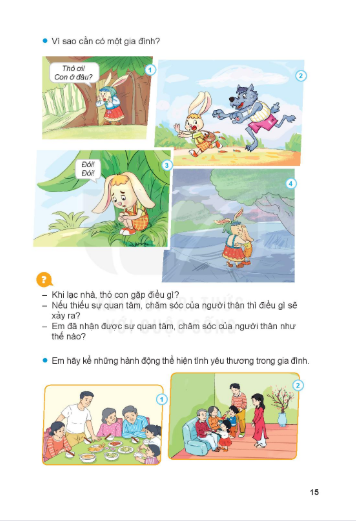 Em hãy kể những hành động 
thể hiện tình yêu thương trong gia đình.
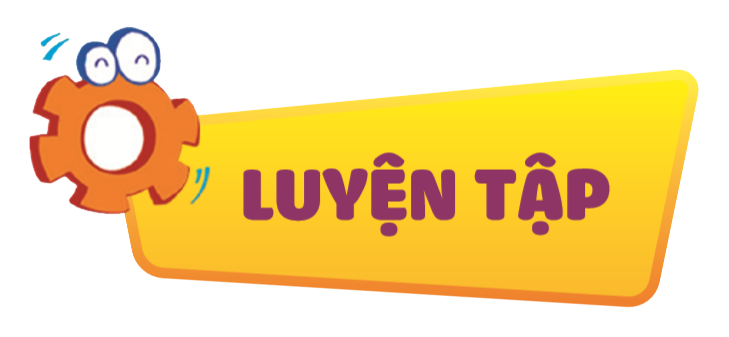 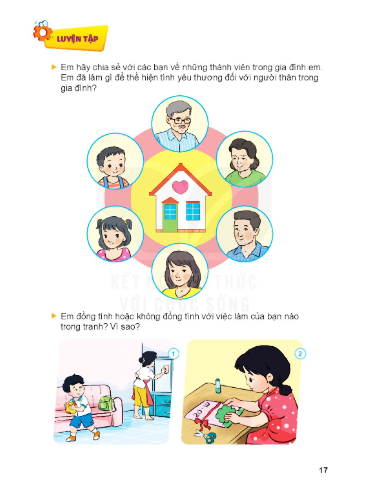 Em hãy chia sẻ với các bạn về những thành viên trong gia đình em.
Em đã làm gì để thể hiện tình yêu thương đối với  những người thân trong gia đình?
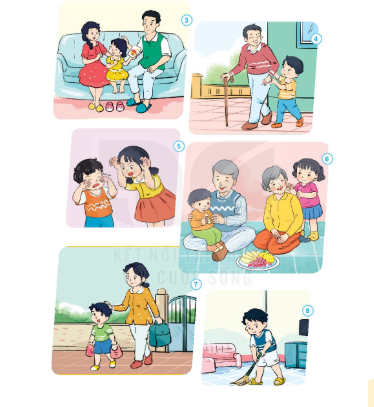 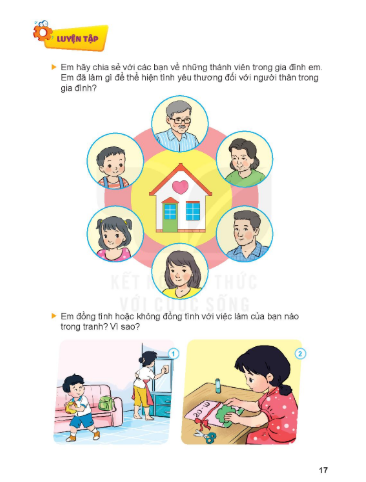 Em đồng tình hoặc không đồng tình với việc làm của 
bạn nào trong tranh? Vì sao ?
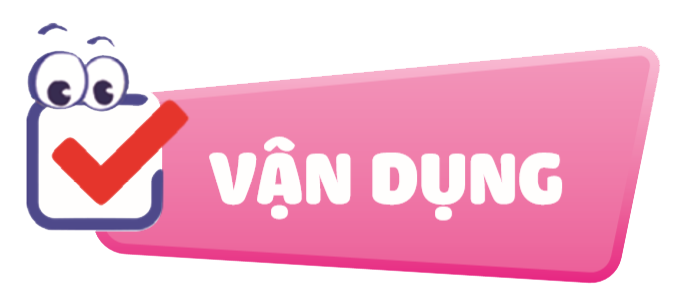 Em có lời khuyên gì dành cho bạn?
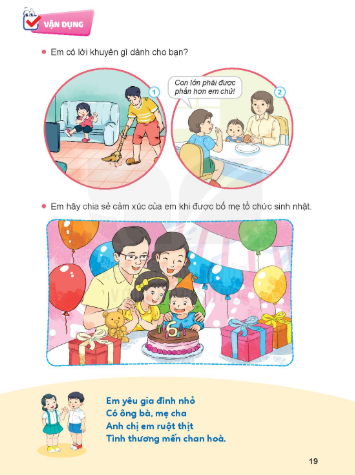 Con lớn hơn phải được 
phần hơn em chứ!
Em hãy chia sẻ cảm xúc của em khi được bố mẹ tổ chức sinh nhật?
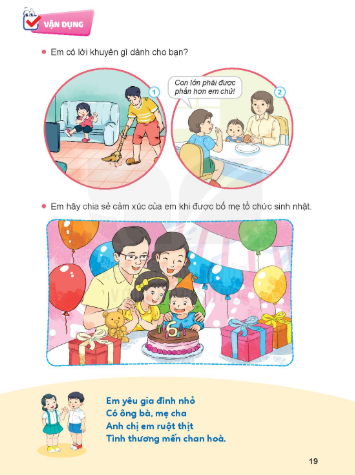 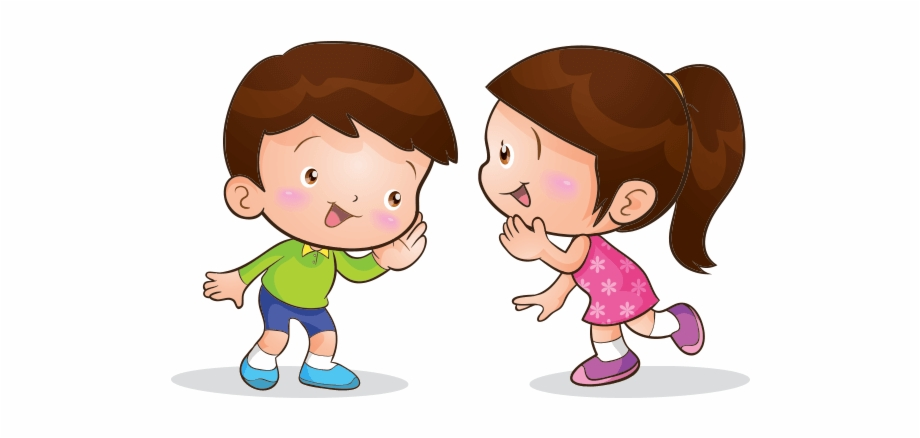 Em yêu gia đình nhỏ
Có ông bà, mẹ cha
Anh chị em ruột thịt
Tình thương mến chan hòa.
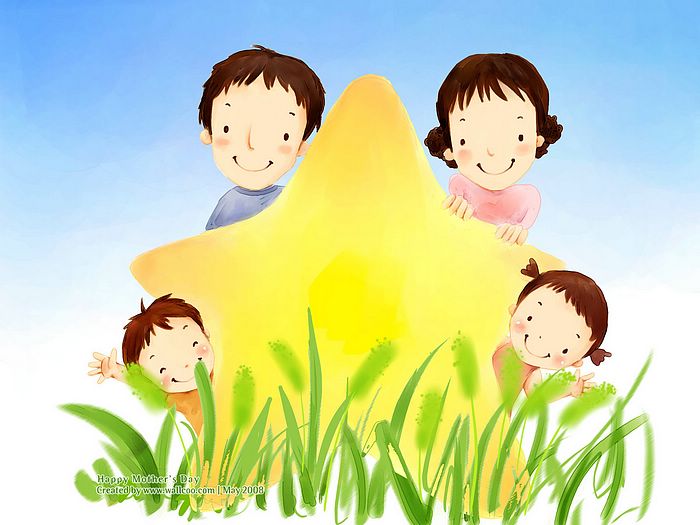 Chóc thÇy c«, c¸c con cïng 
gia đình m·i m·i h¹nh phóc !